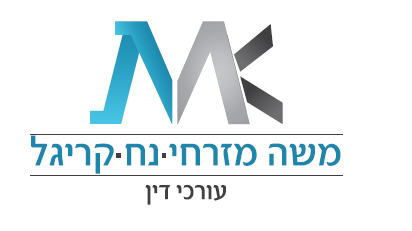 גביית מס אמת והמלחמה בהון השחור  מול שמירה על זכויות היסוד של הנישומים  האם המטרה מקדשת את האמצעים ?
מרצה:
משה מזרחי, עו"ד (רו"ח) – לשעבר היועץ המשפטי של רשות המסים
1
סמכויות פקיד שומה
תזכיר חוק ההתייעלות הכלכלית 2023 – העמקת גביית המסים והגברת האכיפה
מטרת החוק
"במטרה להילחם בהון השחור, להעמיק את גביית המס ולצמצם את העלמת הכנסות בידי עברייני מס, מוצע לקבוע חובת דיווח על גופים פיננסיים וסולקים, כך שנתונים על הכנסות והוצאות לקוחותיהם בכלל החשבונות העסקיים המנוהלים אצלם ידווחו פעמיים בשנה, ב-15 לינואר וב-15 ביולי בכל שנה לרשות המסים"
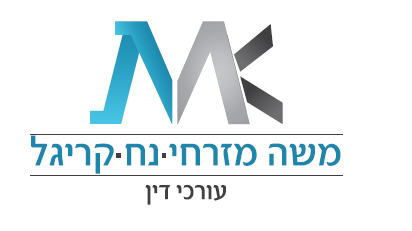 2
סמכויות פקיד שומה
תזכיר חוק ההתייעלות הכלכלית 2023 – צמצום ההון השחור
מטרת החוק
"לצורך המלחמה בהון השחור ובשל הסיכונים הגלומים בהחזקת מזומן בסכומים גבוהים בהיבטי פשיעה, הלבנת הון והעלמות מס, מוצע לתקן את חוק צמצום השימוש במזומן... ולקבוע איסור על החזקת מזומן בסכום העולה על 200,000 ₪ וכן על דיווח על החזקת מזומן בסכום העולה על 100,000 ₪"
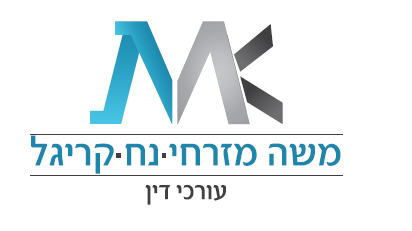 3
סמכויות פקיד שומה
תזכיר חוק ההתייעלות הכלכלית 2023 – הקצאת מספרי חשבוניות
מטרת החוק
"בישראל קיימת בשנים האחרונות תופעה רחבת היקף של הפצת חשבוניות מס אשר הוצאו שלא כדין. תופעה זו גורמת נזק של מיליארדי שקלים בשנה לאוצר המדינה. על מנת לצמצם את התופעה ולסכל מראש הוצאה של חשבוניות מס שלא כדין, מוצע לבצע תיקונים בחוק מע"מ אשר יאפשרו הפעלת מערך בקרה על חשבוניות מס שערכן מעל 5,000 ₪ באמצעות הקצאת מספרי אישור לחשבוניות מקוונות בשלב הוצאת החשבוניות"
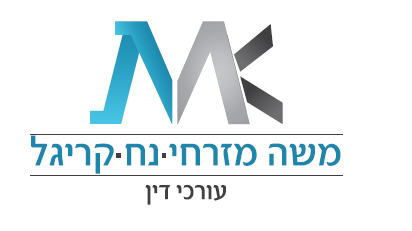 4
[Speaker Notes: היו בעבר כמה רפורמות שנושא זה – שלא השיגו את מטרתן. שנים רבות הלשכה ועופר טוענים כי הפעולות הננקטות אינן יעילות ומכבידות שלא לצורך על המשק. נראה את המגנון בהמשך.
מי מאיתנו לא יסכים על המטרות המצויינות בתזכיר החוק: מלחמה בהון השחור מלחמה במעלימי המס וגביית המס אמת.

בשם העקרונות הללו, על שנה, בחוק ההסדרים מתווספות עוד ועוד סמכויות לרשות המיסים, ומתווספות עוד ועוד מטלות על ציבור הנישומים ועל ציבור רואי החשבון. 

רוצה לפתוח לדיון האם הסמכויות הרבות, והמטלות הרבות מצדיקות את המטרה.

הנה פה סמכות לקבל את כל הנתונים מכל המערכות הפיננסיות. יהיה לרשות המיסים מידע בלתי נגמר – וכל זה כדי לתפוס קמצוץ של מעלימי מס]
הכלים לגביית מס אמת
את הכלים לגביית מס אמת ומלחמה בהון השחור ניתן לחלק ל-3 קבוצות:
קבוצה שלישית
חקיקה משלימה בתחום חרויות הפרט
קבוצה שניה
נטל דיווח מוגבר ע"י הנישומים
קבוצה ראשונה
סמכויות פקיד שומה מכוח חוקי המס
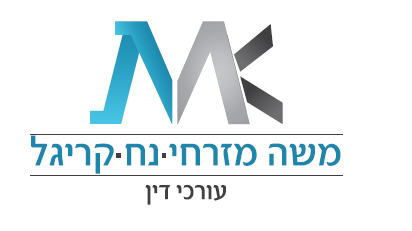 5
[Speaker Notes: כאשר נישום או מייצג, מסתכל ממעוף הציפור הוא רואה את הקטגוריות הללו, כשבכל אחת יש הכבדה גדולה על תפקודו בעסק. במצטבר זה נראה כמעט בלתי סביר.]
"כוונתך רצויה אך מעשיך אינם רצויים"
		
		     [ספר הכוזרים לרבי יהודה הלוי]
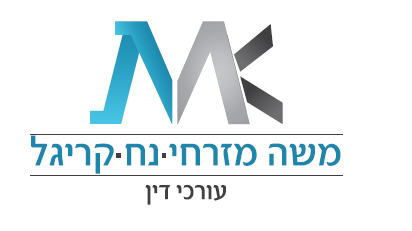 6
[Speaker Notes: מלאך נגלה למלך כוזר כל לילה בחלום, ואמר "כוונתך רצויה אך מעשיך אינם רצויים". באנלוגיה ניתן לאמר, שכוונה טובה, כמו מלחמה בהון השחור וגביית מס אמת, לא תמיד מכשירה את המעשים. ואני אוצה להוכיח את התיזה הזו. אני מבקש למספר דקות להיות המלאך הלוחש על אוזני רשות המיסים, ולהגיד שיש מה לתקן.]
קבוצה ראשונה
סמכויות פקיד שומה
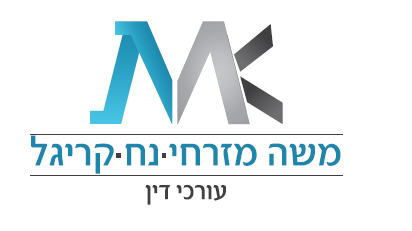 7
סמכויות פקיד שומה
סעיף 135 - סמכות לדרוש דו"חות, ידיעות, פנקסים
הצהרת הון 
פקיד שומה רשאי לדרוש מנישום בהודעה בכתב למסור לו - כל דו"ח שיצויין בהודעה, ובכלל זה דו"ח על הונו ונכסיו של אותו אדם, או של בן-זוגו ושל ילדיהם שהם זכאים בעדם לנקודות זיכוי או לנקודות קצבה, או על נכסים שהוא משמש לגביהם כנאמנו של אדם אחר. 
התייצבות
פקיד השומה רשאי לדרוש שהנישום יתייצב לפניו - בעצמו או על ידי נציגו - וימסור לו את כל הפרטים הדרושים לפקיד השומה לענין בירור הכנסתו.
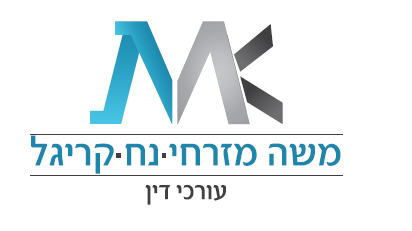 8
[Speaker Notes: לשים לב "בעצמו או ע"י נציגו" 

הפקודה קובעת מפורשות כי זכותו של נישום להיות מיוצג במגעים עם פקיד השומה]
סמכויות פקיד שומה
התייצבות אישית
אולם, רק פקיד השומה - למעט עוזר פקיד שומה וגובה ראשי - רשאי לדרוש שיתייצב בעצמו, בין עם נציגו ובין בלעדיו, כרצונו של האדם.

הערות
התייצבות יחד עם המייצג. 
ביקורת בעסק ותשאול בעל העסק ללא מייצג. 
שיחה טלפונית של המפקח עם הנישום.
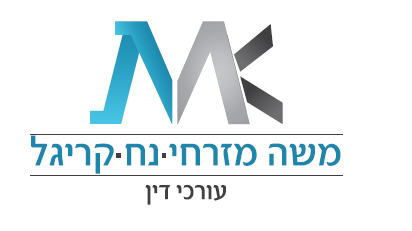 9
[Speaker Notes: רק פקיד שומה בעצמו מזמין נישום אך לא יכול לפגוע בזכות הייצוג
מצבים של עוקף ייצוג: 
מגיע פקיד שומה לעסק – ומותר לו, בנוסף לבדיקת המסמכים הוא מתחיל לפטפט עם הנישום ועובדיו, ועושה זכ"ד של השיחות.
פ"ש מרים טלפון לסמנכ"ל כספים, מציג את עצמו ומתחיל לשאול שאלות....
המחשבה של המפקח היא אני רוצה לדבר עם הלקוח, המייצג מתחמן אותי או משנה את העובדות לטובתו.
מזה נוצרת תרשומת שהיא הבסיס לשומה, וקשה מאוד לתקן אח"כ. 
אמרנו פגיעה בזכויות יסוד
תנחו את הלקוחות לא לשוחח בלעדיכם עם המפקחים רכזים, אלא לצרף אותכם לשיחה כחלק מזכויות חוקתיות לייצוג]
תפיסת מסמכים ותשאול עובדים ועובדים לשעבר
10
סמכויות פקיד שומה
כניסה למקום העסק
פקיד שומה רשאי להיכנס לכל מקום בו מתנהל עסק או משלח-יד ולבדוק: מלאי עסקי, קופה, מכונות, פנקסים, חשבונות, מסמכים, רשומות ותעודות אחרות, הנוגעים לאותו עסק או משלח-יד. 
כמו כן, רשאי פ"ש לדרוש מבעל-העסק לגלות היכן מצויים פנקסים, חשבונות ומסמכים כאמור ולהיכנס למקום הימצאם ולבדקם...
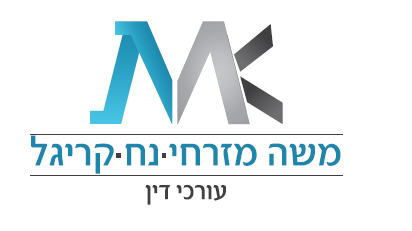 11
סמכויות פקיד שומה
תפיסת מסמכים
פקיד השומה, במסגרת הביקורת בעסק רשאי לתפוס: ספרים, חשבונות, מסמכים, רשומות ותעודות אחרות הנוגעים לאותו עסק, או משלח-יד, אם הוא משוכנע שהדבר דרוש כדי להבטיח ביצועה של פקודה זו או למנוע התחמקות ממילוי הוראותיה...
חקירת אנשים שקשורים לעסק
פ"ש רשאי להזמין כל אדם שיש לו קשר עסקי עם הנישום והיכול, לפי דעתו, להעיד בענין ההכנסה, שיתייצב לפניו ולחקור אותו בשבועה או שלא בשבועה, ולדרוש מאדם כאמור למסור לו מסמכים הנוגעים לאותה הכנסה 
למעט: עובד ואדם אחר על בסיס מהימנות אישית, בן זוג, ילדים, הורים.
             עובדים לשעבר ???
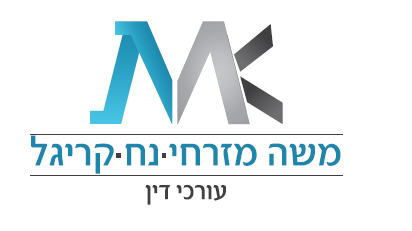 12
[Speaker Notes: פגשנו מספר פעמים מפקחים שלא הכירו את ההוראה שאסור לדבר עם עובדים
ופגשנו גם מפקחים שמנסים לעקוף את ההוראה בדרך של שיחה עם עובדים לשעבר 

אני מפנה לפסה"ד של ברכה אופיר תום 1184/00 האיסט נ' פקיד שומה כפר סבא שקובעת כי עובדים לשעבר כמו עובדים ולכן אסור לשוחח איתם]
היקף דרישת החומרים ע"י פקיד שומה
13
היקף דרישת החומרים ע"י פ"ש
הנחיית היועץ המשפטי לממשלה בנושא: "מסירת מידע מחברות הטלפון לגופים בעלי סמכות חקירה" (הנחיה מס' 4.2101, כנוסחה המעודכן מיום 14.9.03)
בהנחיה נדרש היועמ"ש למצבים בהם רשויות חקירה מבקשות לקבל מידע מחברות הסלולר בנוגע לנתוני חיוג של נמענים מסוימים.
אמנם, ההנחיה ניתנה בפרספקטיבה של ביצוע חקירה פלילית, אולם היא מתייחסת במפורש להפעלת סמכות לדרישת מידע על ידי רשות המיסים מכח סעיף 135א לפקודה. 
עמדת היועץ המשפטי לממשלה, כי נדרש איזון בין הזכות לפרטיות לבין הצורך במתן כלים לביצוע בדיקות בידי הרשויות.
14
[Speaker Notes: כולנו מכירים את הדרישה שנוחתת במשרד לקבלת מסמכים והסברים. בד"כ רשימה ארוכה עם לוחות זמנים בלתי אפשריים

אף אחד לא מכיר את ההנחיה של היועץ המשפטי, אין הפניה להנחייה מטעם הנהלת הרשות, והדברים נראים בהתאם. ים של חומר שאין בו צורך מועבר לרשות המיסים. מאחוריו יש עבודה מאומצץ שעולה כסף]
היקף דרישת החומרים ע"י פ"ש
הנחיית היועץ המשפטי לממשלה בנושא: "מסירת מידע מחברות הטלפון לגופים בעלי סמכות חקירה" (הנחיה מס' 4.2101, כנוסחה המעודכן מיום 14.9.03)
"גם כאשר יש לגופי החקיקה סמכות פורמלית בחוק, אופן השימוש בה בכל מקרה ומקרה צריך להיעשות בסבירות ובמידתיות ולהיבחן על פי עקרונות היסוד של השיטה. קיומן של ההוראות המסמיכות כדין ספציפי אין פירושו אפוא שיש לפרשן באופן טכני, כמאפשרות קבלת כל מסמך או מידע ללא צו שיפוטי"
15
פס"ד ירון מאיר [17.4.2022]
16
[Speaker Notes: דוגמא לשימוש פסול בזכות לביקור במקום העסק ופגיעה בזכות הייצוג (נדון בהרחבה שנה שעברה): 

פסק דין שניתן ע"י השופטת ייטב בו ניתן לראות דוגמא בוטה של שרשרת הפרות של זכויות הנישום. 
במקרה זה בית המשפט מתח ביקורת חריפה על התנהלות פקיד השומה]
פס"ד ירון מאיר
עובדות פסה"ד
ביום 13.5.2007 עזב המערער את מדינת ישראל ועבר לקניה למטרות עבודה. כעבור 3 חודשים הצטרפו אל המערער בקניה גם בני משפחתו - אשתו וילדיו.
פעילותו העסקית בחו"ל היתה בתחום הפצה של סמן כימי לצביעת דלק, המשמש למניעת מסחר בדלק "שחור" באפריקה.
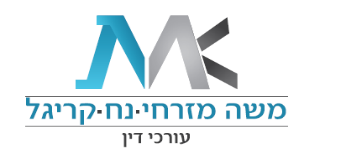 17
פס"ד ירון מאיר
עובדות פסה"ד
ביום 1.7.2013 חזרו המערער ובני משפחתו לארץ, לאחר שהות בת למעלה משש שנים מחוץ לישראל, ועברו להתגורר בישוב קטן בדרום הארץ.
מאז חזרתו דיווח המערער לפ"ש דיווחים על הכנסות פטורות מדיבידנד (מכוח סעיף 14(ג)(1)), והכנסות ממשכרות בגין עבודה שביצע מביתו. מהכנסותיו ממשכורת ניכה המערער חלק מהוצאות אחזקת הבית.
18
פס"ד ירון מאיר
ההתנהלות בהליכי השומה
לעניין זכות הייצוג: במסגרת הדיונים, ביקש המייצג שהקשר עם המערער יהיה באמצעותו בלבד, ולא במישרין עם המערער. 
היקף דרישת מסמכים: ביום 2.7.2018 שלח המפקח דרישת מסמכים ארוכה ובסיום נכתב: "אי המצאת המסמכים הנ"ל במועד מהווים עבירה על פקודת מס הכנסה ויכולים לגרור קנסות מנהליים ואף כתב אישום".
לעניין כניסה למקום העסק: ביום שלמחרת, התייצבו בביתו הפרטי של המערער המפקחת שטיפלה בשומה שלב א׳ וכן רכז החוליה שלה, מבלי לתאם את בואם מראש, בטענה שהגיעו לביקורת בעסק.
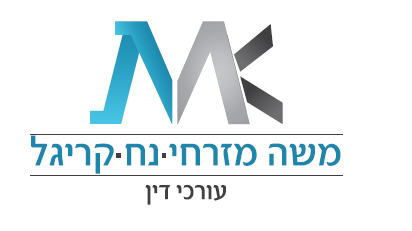 19
[Speaker Notes: פסק דין שממחיש את הפרות הזכויות כמו זכות הייצוג. דרישת מסמכים לא סבירה, וכניסה לבית מגורים ללא סמכות וללא צו שיפוטי.]
פס"ד ירון מאיר
ההתנהלות בהליכי השומה
הטעם לביקור בבית הפרטי של הנישום: 
דרישת ההוצאות בדוח שהגיש לפקיד השומה מעידה על קיומו של עסק המתנהל מביתו של המערער. על יסוד חשש זה, שוטטו לטענת המערער, המפקחת והרכז, בחדרי הבית, בניסיון למצוא קלסרים המעידים על מעורבותו הפעילה של המערער בניהולה של החברה בחו"ל.
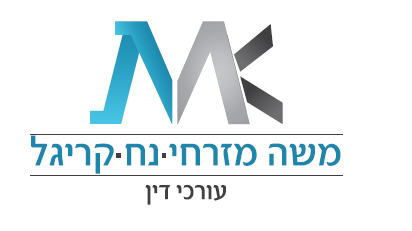 20
סמכויות פקיד שומה
סעיף 135א - סמכות לדרוש ידיעות על ספקים ולקוחות
בעל עסק או משלח-יד חייב, אם דרש זאת ממנו פקיד השומה, למסור לפקיד השומה ידיעות ומסמכים בנוגע לקשריו העסקיים עם ספקיו, לקוחותיו או מי שיש לו אתו קשרים עסקיים, אף-על-פי שידיעות ומסמכים אלה אינם דרושים לבירור הכנסתו הוא. 
סייג: אם הודיע לפקיד השומה תוך 15 יום מיום קבלת הדרישה, כי הדבר כרוך בעבודה מנהלית רבה, חייב הוא לאפשר לפקיד השומה לאסוף בעצמו את הידיעות והמסמכים האמורים.
האמור בסעיף זה, אין בו כדי לחייב עורך דין, רופא או פסיכולוג לגלות ידיעות או מסמכים שלגביהם הוא חייב בשמירת סודיות לפי כל דין.
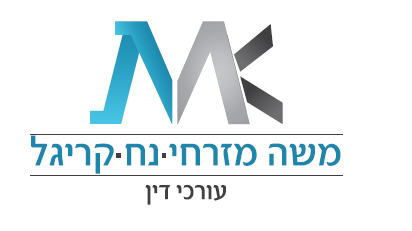 21
סמכויות פקיד שומה
סעיף 136 - סמכות לדרוש ממעביד דו"ח על עובדיו
כל מעביד חייב, אם נדרש לכך על ידי פקיד השומה בהודעה, להכין ולמסור תוך הזמן שנקבע בהודעה, דו"ח לשנה פלונית שיכיל שמם ומקום מושבם של בני-אדם המועבדים אצלו והתשלומים והקצובות שניתנו להם בשל עבודתם אצלו; על דו"ח כאמור יחולו הוראות פקודה זו בדבר אי-מסירת דו"ח או פרטים הנדרשים על ידי פקיד שומה.
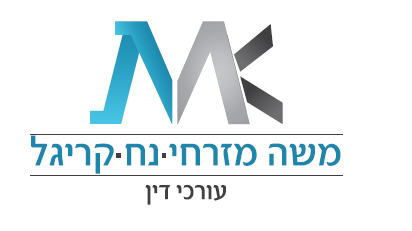 22
סמכויות פקיד שומה
סעיף 137 - סמכות לדרוש דו"ח על הכנסה המתקבלת או המשתלמת לאחר
מקום שאדם - ואין נפקא מינה בתור מה - מקבל רווחים או הכנסה שחלה עליהם פקודה זו והם שייכים לפלוני, או שהוא משלם רווחים או הכנסה כאמור לפלוני או לפקודתו, רשאי פקיד השומה למסור לאותו אדם הודעה שבה יידרש להגיש, תוך הזמן שנקבע בה ושלא יפחת משלושים יום לאחר יום המצאתה, דו"ח שיכיל גילוי אמיתי ונכון של כל אותם רווחים והכנסה ואת שמו ומענו של אותו פלוני.
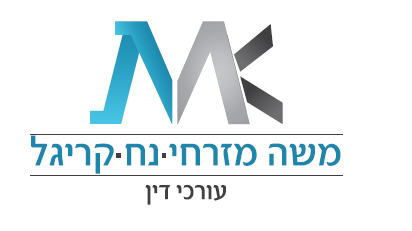 23
סמכויות פקיד שומה
סעיף 138 - סמכות לדרוש דו"ח מתופס בית
פקיד השומה רשאי למסור לכל אדם התופס אחוזת-בית, קרקע או בנין תעשייתי, הודעה בכתב שבה יידרש להגיש תוך זמן סביר דו"ח המכיל את שמו ומענו של בעל אחוזת-הבית, הקרקע או הבנין התעשייתי, וכן גילוי אמיתי ונכון של דמי השכירות המשתלמים וכל תמורה אחרת הניתנת בעדם.
סעיף 139 - סמכות לדרוש דו"ח על מתגוררים ודיירים
פקיד השומה רשאי למסור לאדם הודעה בכתב שבה יידרש להגיש, תוך הזמן שנקבע בה ושלא יפחת משלושים יום לאחר יום המצאתה, דו"ח שיכיל את שמו של כל מתגורר או דייר היושב בביתו, במלונו או במוסדו ביום ההודעה והיה יושב שם כל שלושת החדשים שקדמו לאותו יום, חוץ מהעדרים זמניים.
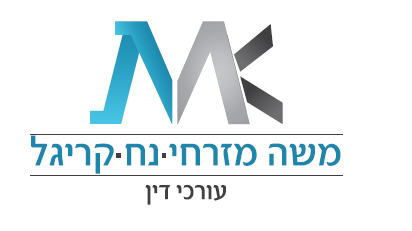 24
סמכויות פקיד שומה
סעיף 142 - סמכות לדרוש מילואים או הוספות
פקיד השומה רשאי למסור לאדם – כל שעה וכל כמה שיראה צורך בכך – הודעה בכתב שבה יידרש לספק תוך זמן סביר שנקבע באותה הודעה, דו"חות מלאים יותר או נוספים בכל ענין שעליו הוא נדרש או חייב על פי פקודה זו למסור דו"ח. 
סעיף 131ב – דו"ח מרואה חשבון ופקיד ברית פיקוח
פקיד השומה רשאי, אם ראה טעם סביר לכך, לדרוש בכתב מרואה חשבון, או מפקיד ברית פיקוח, שאישר מאזן או תיאם ואישר חשבון התאמה לחבר בני אדם לפי סעיף 131, שימסור לו דו"ח על היקף הביקורת שערך וממצאיה, לגבי אותם פרטים שצוינו בדרישה כאמור של פקיד השומה.
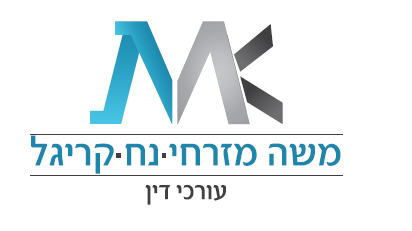 25
[Speaker Notes: מילואים או תוספות – אין הגבלה על הדרישות רק לתת זמן סביר....
דוח מרואה חשבון – הרבה לא מכירים את הסעיף אבל יש סמכות לדרוש דוח על היקף הביקורת וממצאיה...
הסמכות מוגבלת לדרישה של פקיד השומה עצמו – ולא מפקח (כמו בחובת ההתייצבות)]
סמכויות מבקר מע"מ
[אזרחי + פלילי]
26
סמכויות מבקר מע"מ
סעיף 108 – דרישת מסמכים, דוגמאות וידיעות
"(א) כדי להבטיח ביצועו של חוק זה או התקנות על פיו רשאי המנהל -
(1) לדרוש מכל אדם למסור לו ידיעות הנוגעות לענין ולאפשר לו לעיין במסמכים ובדוגמאות הנוגעים לענין ולצלמם;
(2) לדרוש מהחייב במס למסור לו פנקסים, מסמכים, דוגמאות וידיעות הנוגעים לענין, לרבות סימני זיהוי שנמסרו לו מאת המנהל, ובלבד שמה שנמסר כאמור יוחזר תוך שלושה חדשים מתאריך קבלתו אם לא הוגשה לפני כן קובלנה על עבירה על חוק זה.
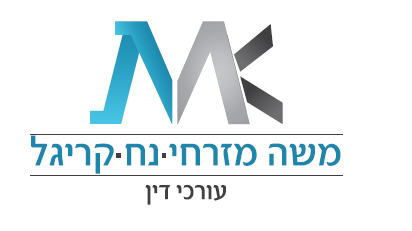 27
[Speaker Notes: סמכות אזרחית מקבילה למס הכנסה]
סמכויות מבקר מע"מ
סעיף 109 – סמכויות חיפוש ותפיסה
"(א) כדי להבטיח ביצועו של חוק זה או התקנות על לפיו רשאי מי שהמנהל הסמיכו לכך -
(1) להיכנס לכל מקום שאינו בית מגורים בלבד, ולענין עסקת מקרקעין - גם לבית מגורים שהוא נושא העסקה, ובלבד שאם גרים באותו בית לא ייכנס אלא באישור בכתב מאת המנהל ולאחר שניתנה הודעה עשרים וארבע שעות מראש, אולם כניסה למיתקן ששר הבטחון קבע שהוא מיתקן בטחוני טעונה אישור שר הבטחון או מי שהוא הסמיכו;
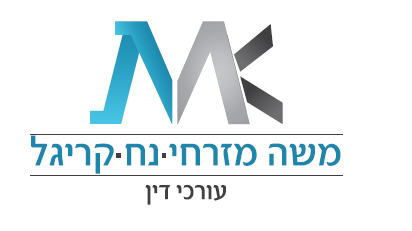 28
[Speaker Notes: ביקורת בעסק – במישור האזרחי]
סמכויות מבקר מע"מ
סעיף 109 – סמכויות חיפוש ותפיסה
(2) לתפוס מידי עוסק טובין (בפרק זה להלן - לרבות כלי הובלה שלהם, פנקסים ומסמכים אחרים), אם יש חשד שנעברה בהם או לגביהם עבירה או שהם עשויים לשמש ראיה לביצועה; אך לא ייתפס כלי הובלה ששימש להובלת טובין כאמור אלא אם בעל הכלי או מי שהכלי בשימושו הקבוע חשוד בביצוע העבירה או בידיעה מוקדמת על ביצועה; 
(3) לחקור כל אדם;
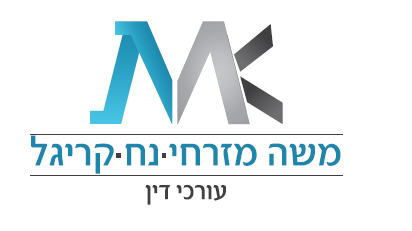 29
[Speaker Notes: ביקורת בעסק ותפיסת טובין – במישור האזרחי]
סמכויות מבקר מע"מ
סעיף 109 – סמכויות חיפוש ותפיסה
(4) לדרוש מאדם שיתייצב לפניו, בעצמו או על ידי נציגו, ימסור לו את כל הפרטים הדרושים לענין המס שהוא חייב בו או השומה לגביו ויביא לבדיקה פנקסים ומסמכים שהדורש רואה בהם צורך.
(ב) מי שהוסמך לענין סעיף קטן (א), יהיו לו סמכויות של שוטר למניעת עבירות או לגילוין וסמכויות של קצין משטרה בדרגת מפקח לפי סעיף 2 לפקודת הפרוצדורה הפלילית (עדות), וסעיף 3 לפקודה האמורה יחול על הודעה שרשם
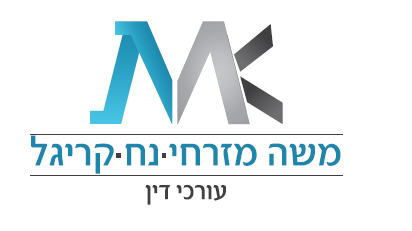 30
[Speaker Notes: ס"ק 4 – זכות הייצוג – נוסח זהה לפקודת מס הכנסה.
רק ס"ק ב – מתייחס לסמכות הפלילית.]
סמכויות מבקר מע"מ
הערות
1. זימון הנישום ללא מייצג (בהליך אזרחי/פלילי)
2. מתן "עדות" בהליך אזרחי.
3. שימוש בסמכויות מע"מ במסגרת דיון שומה שכולל גם סוגיות במס הכנסה.
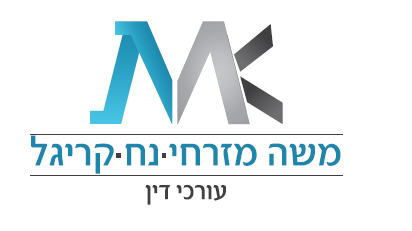 31
[Speaker Notes: להתייחס להנחיה של פזית שלא פורסמה 
"תשאול" – לא ברור מה הבסיס החוקי.
פ"ש השרון – אותו מפקח דן גם במס הכנסה וגם במע"מ

סיכוום: הראנו את המסכויות הנרחבות ונתנו דוגמאות להפרה של החוק.
מפקחים שלא מכירים את החוק – הגבלת הכוח
לא מכירים את כללי המשפט המנהלי של סבירות מידתיות וכו
אין הנחיות של הנהלת רשות המיסים לריסון הכוח
גם כשיש ביקורת שיפוטית – יש התעלמות של רשות המיסים מהליקויים]
קבוצה שניה
נטל דיווח מוגבר ע"י נישומים
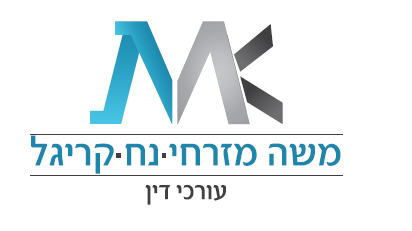 32
נטל דיווח מוגבר ע"י נישומים
1. תכנוני מס ברי דיווח. 
2. עמדות חייבות בדיווח. 
3. דיווח על קבלת חוות דעת.
4. הקצאת מספרי חשבוניות (מעל 5,000 ₪). 
5. קנס גרעון. 
6. סעיף 3(ט1) לפקודה. 
7. חובת דיווח כללית על השכרת דירה למגורים.
33
הקמת חברה בקפריסין
50%
חברה
תושבת ישראל
פעילות בישראל
יחיד ב
יחיד א
מנכ"ל
50%
אופציות
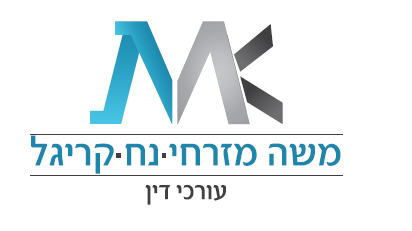 34
[Speaker Notes: דוגמא: 2 בעלי שליטה 50:50 כדי למנוע מהעובדים להיות שובר שיווין – אין להם זכות הצבעה. 
עמדה 68/2019 – מתן בונוס במסווה של הקצאת מניות. 
יתרון המס ייבחן הן ע"י בעלי האופציות והן ברמת הניכויים של החברה מחלקת האופציות.]
סעיף 131ה - נקיטת עמדה חייבת בדיווח
35
[Speaker Notes: החל מדוחות 2016]
נקיטת עמדה חייבת בדיווח
סעיף 131ה(ב)(3)(ג) קובע כי:
"אדם החייב בהגשת דוח לפי סעיפים 131 ו-166, יפרט בדוח אם נקט עמדה חייבת בדיווח, כפי שיקבע המנהל בטופס".

כלומר, בנקיטת עמדה לצרכי מס מתוך רשימה קבועה, שהיא בניגוד לעמדות שפרסמה רשות המסים, על הנישום לדווח על העמדה בהתאם להוראות החוק.
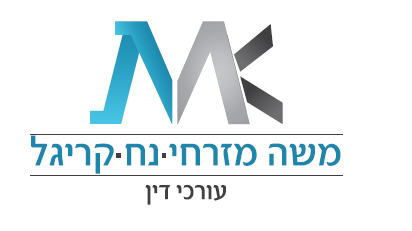 36
[Speaker Notes: מ"ה – 113, מע"מ – 14, מכס – 22, בלו - 1]
עמדה חייבת בדיווח – 131ה(א)
"עמדה חייבת בדיווח"
1. זוהי עמדה שעומדת בניגוד לעמדה שפרסמה רשות המיסים;
2. יתרון המס הנובע ממנה עולה על 5 מיליון ₪ באותה שנת מס או על 10 מיליון ₪ במהלך ארבע שנות מס לכל היותר. 

** החל מ-2018, לא יפורסמו יותר מ-50 עמדות (ניתן באישור ועדת הכספים).
** העמדות יפורסמו באתר רשות המיסים.
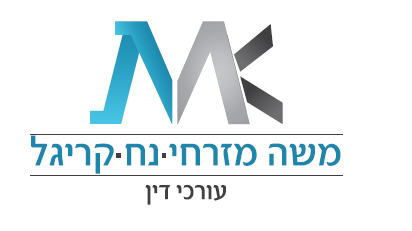 37
[Speaker Notes: מ"ה – 113, מע"מ – 14, מכס – 22, בלו - 1]
הסנקציה באי דיווח – 131ה(ה)
סעיף 131ה(ה):
"אדם שלא דיווח במועד ובאופן כאמור בסעיף קטן (ג) או (ד), יראו אותו כאילו לא הגיש את הדוח לפי סעיף 131 או 166, לפי העניין".
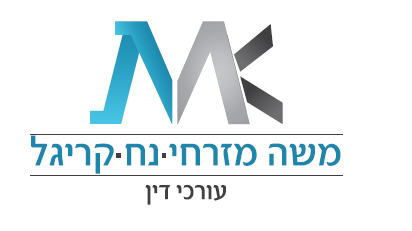 38
תכנון מס חייב בדיווח
39
תכנון מס החייב בדיווח
חובת דיווח על תכנון המס 
סעיף 131(א)(5ד) קובע כי: 
	"אדם שעשה פעולה שנקבעה לפי סעיף 131(ז) כתכנון מס החייב בדיווח" - יהיה חייב לדווח עליו בדוח שנתי".

סעיף 131(א)(ב1) קובע כי: 
	"הדוח יפרט כל פעולה שנקבעה לפי סעיף (ז) כפעולה החייבת בדיווח".
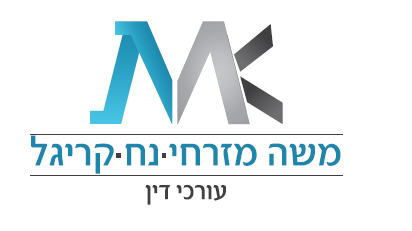 40
תכנון מס החייב בדיווח
קביעת פעולות החייבות בדיווח 
סעיף 131(ז) קובע כי:
	"שר האוצר, באישור ועדת הכספים של הכנסת, רשאי לקבוע פעולות שהן תכנון מס החייב בדיווח, אופן הדיווח והיקפו; בסעיף קטן זה, "פעולה" - לרבות עסקה ומכירה ולרבות אם חלות לגביהן הוראות חוק מיסוי מקרקעין"
סנקציה פלילית
סעיף 216(8) קובע כי:
	"אדם אשר בלי סיבה מספקת עבר אחת העבירות המנויות להלן, דינו מאסר שנה...
	(8) לא דיווח בדוח על פעולה שהיא פעולה החייבת בדיווח כאמור בסעיף 131(ז), בניגוד להוראות סעיף 131(א)(5ד) או (ב1) או (ז)
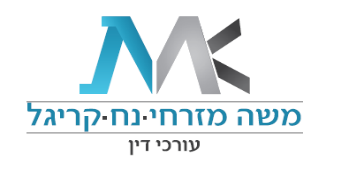 41
סעיף 131ד - דיווח בגין חוות דעת
42
[Speaker Notes: החל מדוחות 2016]
הטלת חובת דיווח על מקבל חוות דעת
סעיף 131ד(ב) לפקודה קובע, כדלקמן:
"מי שקיבל חוות דעת ידווח על כך בדוח שהוא חייב בו לפי סעיפים 131 ו-166, המוגש לשנת המס שלגביה מובא בחשבון יתרון המס, בטופס שיקבע המנהל, ובלבד שלא תידרש מסירתה של חוות הדעת לרשות המסים"

כלומר, נישום שקיבל חוות דעת המאפשרת לו יתרון מס, ידווח על כך בדוח שהוא חייב בו לפי סעיפים 131 ו-166.
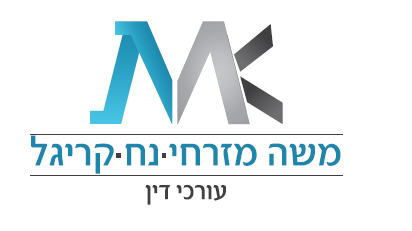 43
הסנקציה
סעיף  131ד(ג) קובע כי: 
"אדם שלא דיווח כאמור בסעיף קטן (ב), יראו אותו כאילו לא הגיש את הדוח לפי סעיף 131 או 166, לפי העניין".
סנקציה פלילית
סעיף 215ב  - אי הודעה על תכנון מדף:
	"מי של הודיע על תכנון מדף כאמור בסעיף 131ד(ו), דינו מאסר שנה או הקנס הקבוע בסעיף 61(א)(2) לחוק העונשין".
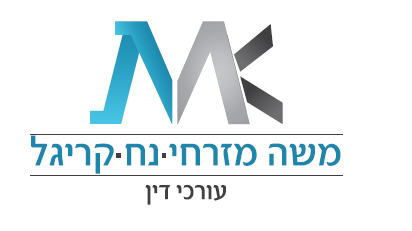 44
קנס גרעון
45
קנס גרעון
סעיף 191 לפקודה
"(ב) נישום שלגביו נקבע גרעון העולה על 50% מהמס שהוא חייב בו ולא הוכיח להנחת דעתו של פקיד השומה שלא התרשל בעריכת הדו"ח שמסר או באי מסירת דו"ח, יהא חייב בקנס בשיעור של 15% מסכום הגרעון;
(ג) היו למנהל או למי שהוסמך לכך על-ידיו טעמים סבירים להאמין, כי הגרעון נוצר במזיד ומתוך כוונת הנישום להתחמק מתשלום מס, יווסף לסכום המס שאותו נישום חייב בו, כפל הקנסות הנקובים בסעיף קטן (ב).
מהי התרשלות ?
האם נקיטת עמדה השונה מעמדת רשות המסים הינה התרשלות ?
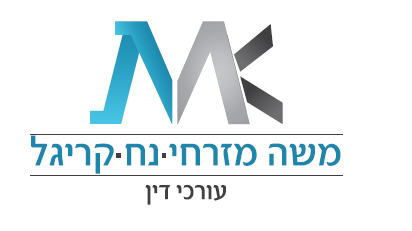 46
[Speaker Notes: כל שומה אוטומטית מוציאים קנס גרעון
המשמעות שבכל מחלוקת עם פ"ש קיימת התרשלות של הינשום/מייצג ?]
הקצאת מספרי חשבוניות
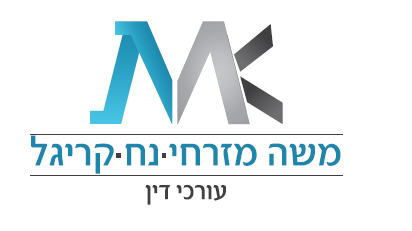 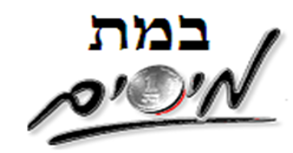 47
הקצאת מספרי חשבוניות
מטרת התיקון:
בישראל קיימת בשנים האחרונות תופעה רחבת היקף של הפצת חשבוניות מס שהוצאו שלא כדין.
כדי לצמצם את התופעה מוצע להקים מערך בקרה על הוצאת חשבוניות מס שסכומן, בלא מס, עולה על 5,000 ₪ (בשנת 2024 – 25,000 כשסכום יורד בכל שנה ב-5,000 ₪). 

הטכניקה תהיה באמצעות מספר שיקצה המנהל לכל חשבונית בטרם הוצאת החשבונית מהעוסק לקוח.
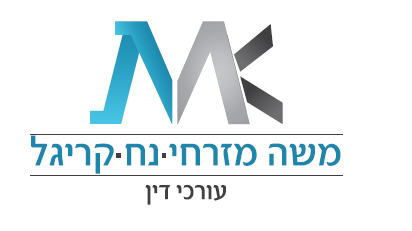 48
הקצאת מספרי חשבוניות
הוראות התיקון:
סעיף 38 לחוק מע"מ
לא יתאפשר לנכות את מס התשומות הכלול בחשבונית מס שסכומה, בלא מס, עולה על 5,000 ₪ אם היא אינה כוללת מספר שהקצה לה המנהל. 
הוראות מעבר
- שנת 2024 – 25,000 ₪ 
- שנת 2025 – 20,000 ₪ 
- שנת 2026 – 15,000 ₪ 
- שנת 2027 – 10,000 ₪ 
- החל משנת 2028 – 5,000 ₪
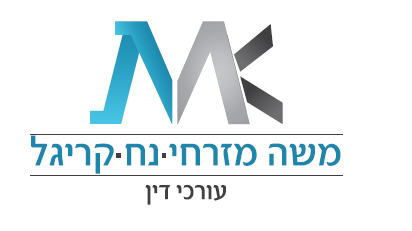 49
הקצאת מספרי חשבוניות
אופן הקצאת מספר לחשבונית:
עוסק מורשה, יהיה רשאי לבקש מהמנהל, באופן מקוון, להקצות לחשבונית המס מספר. העוסק המורשה יהיה חייב לעשות כן, לבקשת הקונה, אם סכום החשבונית בלא מס עולה על 25,000 ₪ (בשנת 2024).
לאחר קבלת המספר – יציין המבקש את המספר על החשבונית (ניתן גם בכתב יד). 

הערה: לא תידרש הקצאת מספר במקרה של מע"מ בשיעור אפס.
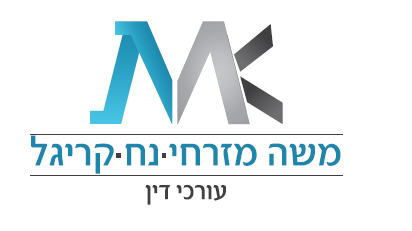 50
הקצאת מספרי חשבוניות
סמכות שלא להקצות מספר לחשבונית (לא כולל 2024):
החל משנת 2025, המנהל רשאי, אם קיים יסוד סביר לחשש שמדובר בחשבונית שתוצא שלא כדין, להחליט שלא  להקצות מספר לחשבונית המס (להלן: "החלטה מקדמית").
ההחלטה המקדמית:
1. תפרט את העילה שלא להקצות מספר לחשבונית.
2. תפרט את המועד שניתן לערער על ההחלטה ולבקש שימוע – תוך 2 ימי עסקים.
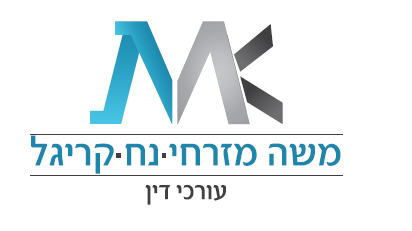 51
[Speaker Notes: שתי בעיות שעללות לצוץ מבחינת מוציא החשבונית – לא תהיה הקצאה של מספר. מבחינת מנכה החשבונית, לא יותר הניכוי

ועוד – הליך ערעור לבית המשפט המחוזי....]
סעיף 3(ט1) לפקודה
סעיף 3(ט1) לפקודה 
"יראו משיכה מחברה, במועד החיוב, כהכנסתו של בעל המניות המהותי -
(א) מדיבידנד, אם היו רווחים בחברה ובהתאם לחלקו בהם; לעניין זה, "רווחים" - כהגדרתם בסעיף 302(ב) לחוק החברות;
(ב) במשיכה שפסקת משנה (א) אינה חלה עליה, אם מתקיימים יחסי עובד מעביד - כהכנסת עבודה;
(ג) במשיכה שפסקת משנה (ב) אינה חלה עליה - כהכנסה מעסק או ממשלח יד;"
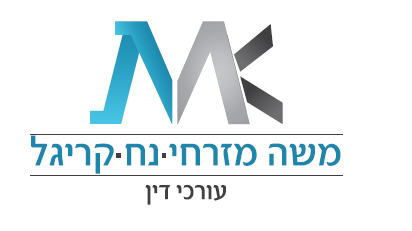 52
[Speaker Notes: אחריות פלילית כנגד רואי חשבון.
ניסיון של הלשכה לתת הגנה וסירוב רשות המסים]
חובת דיווח כללית על השכרת דירה למגורים
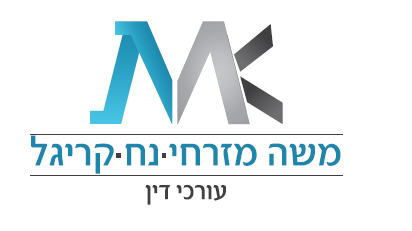 53
חובת דיווח על הכנסות שכירות
חובת דיווח בהשכרת דירה למגורים
הדין הקיים
בהתאם לתקנות מס הכנסה (פטור מהגשת דין וחשבון), מי שהכנסתו מהשכרת דירה למגורים נמוכה מהתקרה הקבועה בחוק הפטור (5,470 ₪ לחודש) אינו נדרש לדווח על ההכנסה שלו משכר דירה.
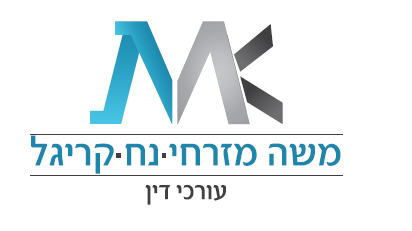 54
חובת דיווח על הכנסות שכירות
התיקון המוצע
מוצע, להחיל את כלל הדיווח גם על הכנסות פטורות.
הערות
1. הוראת הפטור בתקנות תבוטל כך שתהיה חובת דיווח רגילה אלא אם הנישום ידווח לפקיד שומה עד ל-30 לאפריל של השנה העוקבת בטופס ייעודי.
2. הדיווח יהיה מקוון שיכלול רק פרטים לגבי הדירה וגובה דמי השכירות ששולמו בשנה הקודמת.
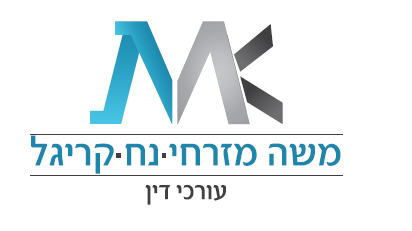 55
הכנסות שכירות
הערות
3. נישום שנולד לפני שנת 1955 יוכל לדווח באופן ידני. 
4. חובת הדיווח תחל משנת 2024 בגין הכנסות לשנת 2023.
5. במשך שנה, לא ינקטו פעולות אכיפה אלא רק כנגד מי שקיבל התראה בכתב ושב ולא דיווח.
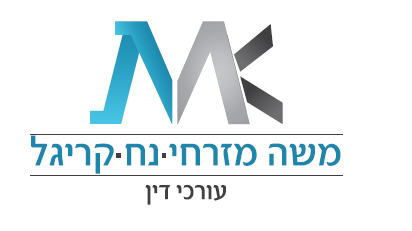 56
קבוצה שלישית
חקיקה משלימה בתחום חרויות הפרט
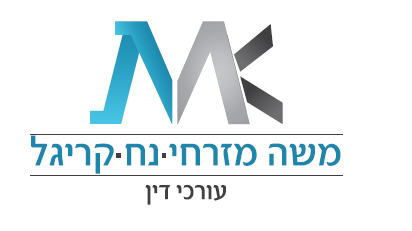 57
חקיקה משלימה בתחום חרויות הפרט
1. חילופי מידע מבנקים בחו"ל.
2. חילוט זמני מכוח חוק איסור הלבנת הון. 
3. קבלת נתונים פיננסיים ממוסדות כספיים.
58
שיפור הליך השומה באמצעות קבלת נתונים פיננסיים
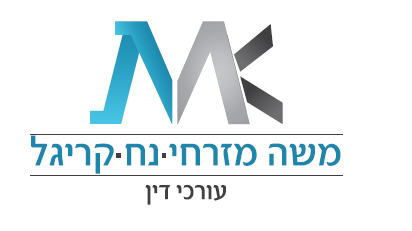 59
שיפור הליך השומה באמצעות קבלת נתונים פיננסיים
מטרת התיקון:
במטרה להילחם בהון השחור, להעמיק את גביית המס ולצמצם העלמת הכנסות בידי עברייני מס, מוצע לקבוע חובת דיווח שתחול על גופים פיננסיים ביום 15 בינואר ו-15 ביולי בכל שנה, כך שנתונים על פעילות לקוחותיהם בכלל החשבונות העסקיים המנוהלים אצלם ידווחו באופן שוטף לרשות המסים.
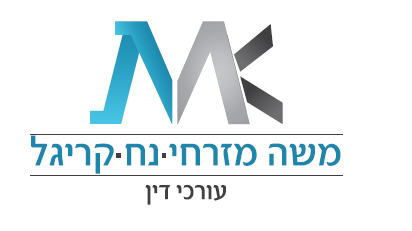 60
שיפור הליך השומה באמצעות קבלת נתונים פיננסיים
תכלית חובת הדיווח:
גופים פיננסיים ידווחו פעמיים בשנה על פעילות המתבצעת בחשבונות העסקיים המתנהלים אצלם. 
המידע שיועבר: 
פרטי הזיהוי של בעל החשבון העסקי. 
פרטי הזיהוי של נהנה בחשבון. 
סך הסכומים שהתקבלו לחשבון העסקי או שיצאו ב-6 החודשים שקדמו למועד הדיווח.
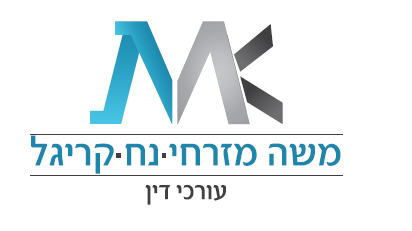 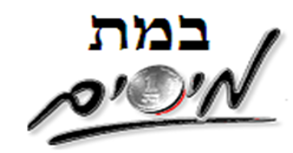 61
חילוט זמני מכוח חוק איסור הלבנת הון
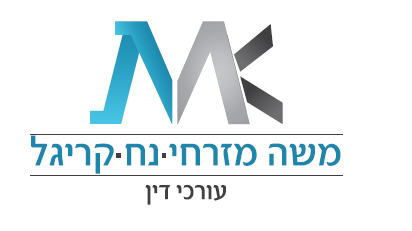 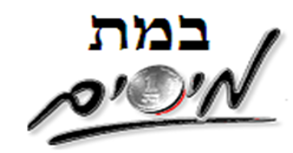 62
[Speaker Notes: דוח מבקר המדינה ש-80% מהחילוט הזמני חוזר !]
חוק איסור הלבנת הון
סעיף 3(א) לחוק איסור הלבנת הון:
"העושה פעולה ברכוש, שהוא רכוש כאמור בפסקאות (1) עד (4) (בחוק זה – רכוש אסור), במטרה להסתיר או להסוות את מקורו, את זהות בעלי הזכויות בו, את מיקומו, את תנועותיו או עשיית פעולה בו, דינו – מאסר עשר שנים או קנס פי עשרים מהקנס האמור בסעיף 61(א)(4) לחוק העונשין –
(1) רכוש שמקורו, במישרין או בעקיפין, בעבירה;
(2) רכוש ששימש לביצוע עבירה;
(3) רכוש שאיפשר ביצוע עבירה;
(4) רכוש שנעברה בו עבירה."
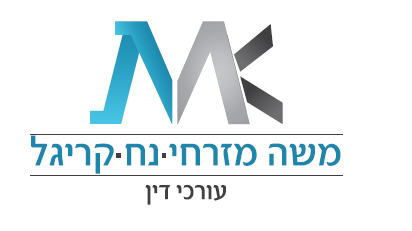 63
חוק איסור הלבנת הון
"רכוש אסור" הוגדר בחוק כרכוש שמקורו בעבירה (במישרין או בעקיפין), או ששימש לביצוע עבירה, או שאפשר את ביצועה. "רכוש אסור" אינו רכוש הקשור בכל עבירה אלא רק הרכוש הקשור לעבירות המנויות בתוספת הראשונה לחוק - אלה מכונות "עבירות מקור".
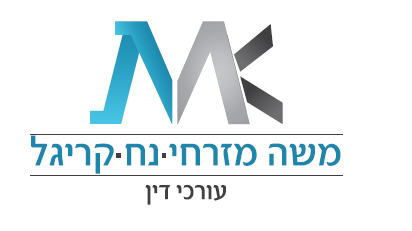 64
היחס בין "מס אמת" למטרות אחרות
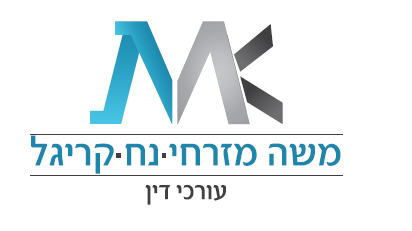 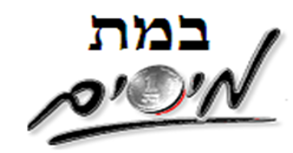 65
[Speaker Notes: דוח מבקר המדינה ש-80% מהחילוט הזמני חוזר !]
היחס בין "מס אמת" למטרות אחרות
הש' מינץ בפס"ד חכם את אור זך: 
"אין לכחד כי השימוש בכללים (ובחזקות חלוטות) מעורר חשש לפגיעה בעקרון היסוד של גביית 'מס אמת'... ברם אין בחשש זה כדי לבטל את משקלם של שיקולי ודאות, יעילות וסופיות העומדים בבסיס דיני המסים... זאת ועוד, בענייננו עסקינן בטובת הנאה אשר קיים קושי של ממש בעמידה על ערכה הכלכלי כפי שהיא משתקפת בעיני כל נישום ונישום"
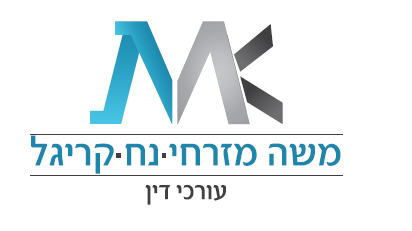 66
[Speaker Notes: להתייחס גם לפס"ד חיון]
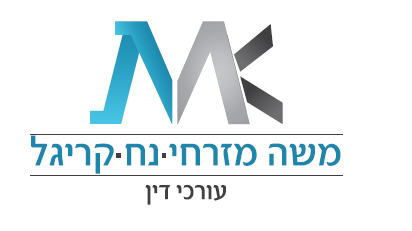 תודה על ההקשבה
67